Global Missions Process
#MakeADifference
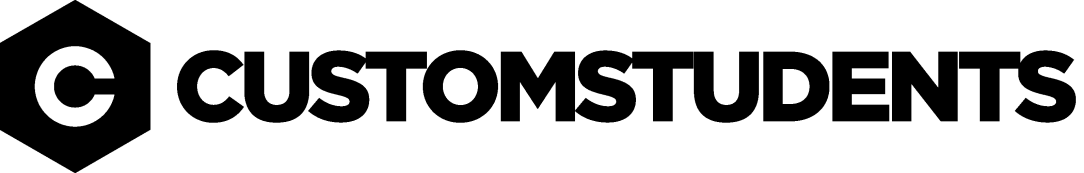 Students Express Interest to Serve on a Mission Team1
Student and Parent Interview Completed3a
Completes Application2
Pays $50 Deposit2
Student Accepted on Mission Team and Contract Signed3b
Team Completes Post-Trip Debrief6
Team Goes on Mission
Trip Leaders Schedule Team Meetings5
Student Begins Fundraising for Trip
Student Added to Mission Team Communications4
1 Custom mission trip opportunities are set by the Custom Staff and Seacoast Missions Department.  Trip opportunities will be finalized and posted 
  to the website (www.customstudents.com and www.seacoast.org/missions) for students/parents to get more information and to initiate the application process.
2 A completed application includes the online application form and payment of the trip deposit (medical release info and references are included in the student 
  mission application).   Note: a student must be in a small group or join a small group at least up until time the trip departs as a condition of being part of a mission 
  team. Referrals will be checked and consistent group involvement will be confirmed periodically through Ministry Platform.
3a,b The mission team leaders (or designated person including Custom Staff) will complete an interview with the student and at least  one parent prior to deciding if 
  the student is accepted on the team.  If accepted, leader will get the student and parent to sign the Student & Parent Contract.  
4 Once accepted, Custom Staff will add the student to the trip roster with all student and parent contact info.  This information is turned over to the Team Leader 
  who will then communicate with students and parents throughout the trip preparation process.  It is recommended each mission team have a group text 
  (GroupMe) that can be used for reminders for meetings and other important communications in addition to email communications.
5 Team leaders will set a schedule of meetings for team training/development, fundraising, ministry prep and packing.  Attendance at these meetings either in 
  person or through other means (i.e. Google hangout) is expected to be able to go on the mission trip.  Custom Staff will check periodically for participation.
6 Trip Leaders will debrief team after trip is complete, including discussion on how to handle problems with re-entry, such as sadness/depression or other concerns, 
  and follow up with team the first week back. Any concerns will be reported to Custom Staff for appropriate follow-up.